Programma del corso di formazione “Operatore esperto nei disturbi dello spettro autistico (ASD)"

https://www.autrain.eu/pt/curriculo/
3 giugno 2021
Il supporto della Commissione Europea per la realizzazione della presente pubblicazione non rappresenta un'approvazione dei contenuti della stessa. I contenuti qui riportati riflettono esclusivamente il punto di vista degli autori e la Commissione declina ogni responsabilità sull’uso che potrà essere fatto delle informazioni ivi contenute.
1
INIZIO
Introduzione
3 giugno 2021
Il supporto della Commissione Europea per la realizzazione della presente pubblicazione non rappresenta un'approvazione dei contenuti della stessa. I contenuti qui riportati riflettono esclusivamente il punto di vista degli autori e la Commissione declina ogni responsabilità sull’uso che potrà essere fatto delle informazioni ivi contenute.
2
Obiettivo
L'obiettivo di qualsiasi corso di formazione è quello di essere in grado di mettere in pratica ciò che si è imparato. Ciò significa che l'obiettivo principale in questo caso dovrebbe essere riuscire a concretizzare l’applicazione dal campo dell'apprendimento al campo funzionale personale (al tuo posto di lavoro e contesto). Ad un certo punto, per diverse ragioni individuali e/o strutturali, potrebbe essere necessario adattare ciò che avete imparato finora. In questo modulo questi adattamenti devono essere sviluppati, raccolti e riportati al fine di permettere un'azione diretta nel vostro settore.
3 giugno 2021
Il supporto della Commissione Europea per la realizzazione della presente pubblicazione non rappresenta un'approvazione dei contenuti della stessa. I contenuti qui riportati riflettono esclusivamente il punto di vista degli autori e la Commissione declina ogni responsabilità sull’uso che potrà essere fatto delle informazioni ivi contenute.
3
Per questo motivo, la sezione seguente mira principalmente in una prima fase alla riflessione e in una seconda fase all'applicazione pratica di ciò che si è ascoltato e imparato finora, così come allo sviluppo di strategie coerenti per far fronte alle sfide inerenti al tuo campo di lavoro personale e alle situazioni “tipiche” di ogni giorno.
3 giugno 2021
Il supporto della Commissione Europea per la realizzazione della presente pubblicazione non rappresenta un'approvazione dei contenuti della stessa. I contenuti qui riportati riflettono esclusivamente il punto di vista degli autori e la Commissione declina ogni responsabilità sull’uso che potrà essere fatto delle informazioni ivi contenute.
4
Perciò il Modulo 7 è intenzionalmente progettato come un'unità molto attiva – anzi, molto interattiva. I processi di riflessione dovrebbero essere stimolati e promossi da un esame ben bilanciato e orientato agli obiettivi di ciò che è stato appreso e assimilato finora. Deve essere aumentata l’attinenza pratica, includendo tutti i requisiti e le condizioni speciali dei contesti professionali concreti per acquisire in ultima analisi e praticamente delle conoscenze “applicabili” nel più ampio senso del termine (vedi Gessler, 2012).
3 giugno 2021
Il supporto della Commissione Europea per la realizzazione della presente pubblicazione non rappresenta un'approvazione dei contenuti della stessa. I contenuti qui riportati riflettono esclusivamente il punto di vista degli autori e la Commissione declina ogni responsabilità sull’uso che potrà essere fatto delle informazioni ivi contenute.
5
Contenuti
Modulo 7: Adattamenti per il pubblico e servizi professionali

Riflessione su e progettazione degli adattamenti 
Presentazione del caso di studio che è stato sviluppato dai partecipanti con adattamenti al loro servizio specifico
3 giugno 2021
Il supporto della Commissione Europea per la realizzazione della presente pubblicazione non rappresenta un'approvazione dei contenuti della stessa. I contenuti qui riportati riflettono esclusivamente il punto di vista degli autori e la Commissione declina ogni responsabilità sull’uso che potrà essere fatto delle informazioni ivi contenute.
6
Risultati dell'apprendimento
Modulo 7: Adattamenti per il pubblico e servizi professionali

Riassumere il contenuto dei moduli precedenti e riflettervi 
Sviluppare adattamenti utili ai diversi servizi dei partecipanti
Creare un piano concreto di implementazione per ogni partecipante
3 giugno 2021
Il supporto della Commissione Europea per la realizzazione della presente pubblicazione non rappresenta un'approvazione dei contenuti della stessa. I contenuti qui riportati riflettono esclusivamente il punto di vista degli autori e la Commissione declina ogni responsabilità sull’uso che potrà essere fatto delle informazioni ivi contenute.
7
Organizzazione
Modulo 7: Adattamenti per il pubblico e servizi professionali

Tempo stimato per completare il modulo: 3 ore
Pausa: 30 minuti o due pause da 10-15 minuti ciascuna
3 giugno 2021
Il supporto della Commissione Europea per la realizzazione della presente pubblicazione non rappresenta un'approvazione dei contenuti della stessa. I contenuti qui riportati riflettono esclusivamente il punto di vista degli autori e la Commissione declina ogni responsabilità sull’uso che potrà essere fatto delle informazioni ivi contenute.
8
Organizzazione
3 giugno 2021
Il supporto della Commissione Europea per la realizzazione della presente pubblicazione non rappresenta un'approvazione dei contenuti della stessa. I contenuti qui riportati riflettono esclusivamente il punto di vista degli autori e la Commissione declina ogni responsabilità sull’uso che potrà essere fatto delle informazioni ivi contenute.
9
ATTIVITÀ 1:  Riflessione dei moduli precedenti
Pensa ai moduli che hai completato finora e ai contenuti e ai metodi che ti sono stati insegnati. 
Per prima cosa, rispondi individualmente sulle seguenti domande:
Quali contenuti/metodi ricordi?
Quali sono i contenuti più importanti per te?
Quali contenuti/metodi puoi già implementare nel tuo lavoro? 
	(Cosa stai già mettendo in pratica? Quali sono gli effetti?)
Formate piccoli gruppi di 3-4 persone e discutete/confrontate i vostri appunti. Fate un riepilogo dei contenuti/metodi.
Presentate i risultati del lavoro a tutti i partecipanti.
Raggruppate i risultati secondo i diversi servizi.
3 giugno 2021
Il supporto della Commissione Europea per la realizzazione della presente pubblicazione non rappresenta un'approvazione dei contenuti della stessa. I contenuti qui riportati riflettono esclusivamente il punto di vista degli autori e la Commissione declina ogni responsabilità sull’uso che potrà essere fatto delle informazioni ivi contenute.
10
SVILUPPARE
Pensare e riflettere
7.1. Riflessione su e progettazione degli adattamenti
3 giugno 2021
Il supporto della Commissione Europea per la realizzazione della presente pubblicazione non rappresenta un'approvazione dei contenuti della stessa. I contenuti qui riportati riflettono esclusivamente il punto di vista degli autori e la Commissione declina ogni responsabilità sull’uso che potrà essere fatto delle informazioni ivi contenute.
11
Modulo 7: Adattamenti per il pubblico e servizi professionali
3 giugno 2021
Il supporto della Commissione Europea per la realizzazione della presente pubblicazione non rappresenta un'approvazione dei contenuti della stessa. I contenuti qui riportati riflettono esclusivamente il punto di vista degli autori e la Commissione declina ogni responsabilità sull’uso che potrà essere fatto delle informazioni ivi contenute.
12
Sviluppo degli adattamenti
Dal materiale elaborato fino a questo momento, scegliete i metodi/le applicazioni che sembrano appropriati per il vostro servizio. La sezione seguente serve a pianificare l'implementazione concreta e gli adattamenti per il vostro servizio. 
Considerate dove sarebbero necessari o utili gli adattamenti
Cosa dovrebbe/deve essere cambiato?
Come si presenta in termini concreti questo cambiamento?
Qual è l'obiettivo da raggiungere?
3 giugno 2021
Il supporto della Commissione Europea per la realizzazione della presente pubblicazione non rappresenta un'approvazione dei contenuti della stessa. I contenuti qui riportati riflettono esclusivamente il punto di vista degli autori e la Commissione declina ogni responsabilità sull’uso che potrà essere fatto delle informazioni ivi contenute.
13
ATTIVITÀ 2: Raccolta di possibili adattamenti per il tuo servizio specifico
Raccogliere ulteriori possibilità di applicazione per il vostro contesto di lavoro quotidiano (formare piccoli gruppi, usare la lavagna a fogli mobili o la lavagna elettronica per riassumere le vostre idee, per la presentazione e la discussione col gruppo intero)
Pensate al vostro servizio specifico: In quali aree sarebbero necessari, utili e/o d’aiuto i cambiamenti? 
Fornire esempi di interventi ed effetti desiderati nella pratica
Riassumete i possibili adattamenti nelle seguenti aree:
Comportamento (proprio)
Ambiente
Atteggiamenti e conoscenze
3 giugno 2021
Il supporto della Commissione Europea per la realizzazione della presente pubblicazione non rappresenta un'approvazione dei contenuti della stessa. I contenuti qui riportati riflettono esclusivamente il punto di vista degli autori e la Commissione declina ogni responsabilità sull’uso che potrà essere fatto delle informazioni ivi contenute.
14
ATTIVITÀ 3: “Non funzionerà”
Sviluppare adattamenti - Esercizio “Non funzionerà” (Quilling, 2015)

Il seguente esercizio ha lo scopo di aiutare nell'analisi costruttiva delle difficoltà che possono emergere quando la conoscenza dell'ASD acquisita finora deve essere implementata nel contesto di lavoro quotidiano. 
	Formare piccoli gruppi (3-4 persone):
Fornite il maggior numero possibile di motivazioni per cui ciò che avete imparato nei moduli precedenti non può essere implementato subito nel vostro posto di lavoro. Quali sono le difficoltà che potrebbero ostacolare l'implementazione?
Gli altri membri del gruppo devono cercano soluzioni costruttive a tali ostacoli difficoltà, considerando gli adattamenti per il caso specifico. La persona che espone il problema prima ascolta, poi valuta le soluzioni in autonomia e prende nota dei suggerimenti fattibili.
L'obiettivo è che ogni partecipante abbia trovato una soluzione fattibile per almeno un ostacolo menzionato.
3 giugno 2021
Il supporto della Commissione Europea per la realizzazione della presente pubblicazione non rappresenta un'approvazione dei contenuti della stessa. I contenuti qui riportati riflettono esclusivamente il punto di vista degli autori e la Commissione declina ogni responsabilità sull’uso che potrà essere fatto delle informazioni ivi contenute.
15
Cercare ulteriori informazioni
Cercate su internet se/quali linee guida inerenti sono già state pubblicate per la vostra attività professionale. Evidenziate i risultati che trovate più rilevanti per voi.
3 giugno 2021
Il supporto della Commissione Europea per la realizzazione della presente pubblicazione non rappresenta un'approvazione dei contenuti della stessa. I contenuti qui riportati riflettono esclusivamente il punto di vista degli autori e la Commissione declina ogni responsabilità sull’uso che potrà essere fatto delle informazioni ivi contenute.
16
Pausa
17
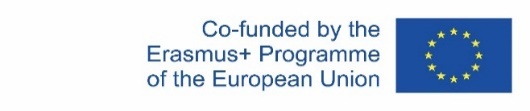 Il supporto della Commissione Europea per la realizzazione della presente pubblicazione non rappresenta un'approvazione dei contenuti della stessa. I contenuti qui riportati riflettono esclusivamente il punto di vista degli autori e la Commissione declina ogni responsabilità sull’uso che potrà essere fatto delle informazioni ivi contenute.
SVILUPPARE
Risultati per il tuo lavoro, pianificazione dell'implementazione
Attività 4: Riepilogo degli adattamenti
Attività 5: Pianificazione dell'implementazione concreta
7.2. Presentazione del caso di studio che è stato sviluppato dai partecipanti strettamente collegato al loro servizio specifico
Preparazione dei poster per la presentazione dei casi studio
3 giugno 2021
Il supporto della Commissione Europea per la realizzazione della presente pubblicazione non rappresenta un'approvazione dei contenuti della stessa. I contenuti qui riportati riflettono esclusivamente il punto di vista degli autori e la Commissione declina ogni responsabilità sull’uso che potrà essere fatto delle informazioni ivi contenute.
18
Risultati per il tuo lavoro, pianificazione dell'implementazione
ATTIVITÀ 4: Riassumere gli adattamenti sviluppati in questa unità e raggrupparli per servizio professionale e campo di applicazione
 Campi possibili:
 problemi di comunicazione
 sensibilità sensoriali
 problemi comportamentali
 esigenze organizzative
 difficoltà di transizione
 esigenze fisiche
 comportamento sociale
 …
3 giugno 2021
Il supporto della Commissione Europea per la realizzazione della presente pubblicazione non rappresenta un'approvazione dei contenuti della stessa. I contenuti qui riportati riflettono esclusivamente il punto di vista degli autori e la Commissione declina ogni responsabilità sull’uso che potrà essere fatto delle informazioni ivi contenute.
19
Risultati per il tuo lavoro, pianificazione dell'implementazione
ATTIVITÀ 5: Pianificazione dell'implementazione concreta (Cosa implementerò? Come viene pianificato il processo di realizzazione concreta? Chi farà cosa, quando e dove?) – circa 3 obiettivi concreti di implementazione per partecipante
3 giugno 2021
Il supporto della Commissione Europea per la realizzazione della presente pubblicazione non rappresenta un'approvazione dei contenuti della stessa. I contenuti qui riportati riflettono esclusivamente il punto di vista degli autori e la Commissione declina ogni responsabilità sull’uso che potrà essere fatto delle informazioni ivi contenute.
20
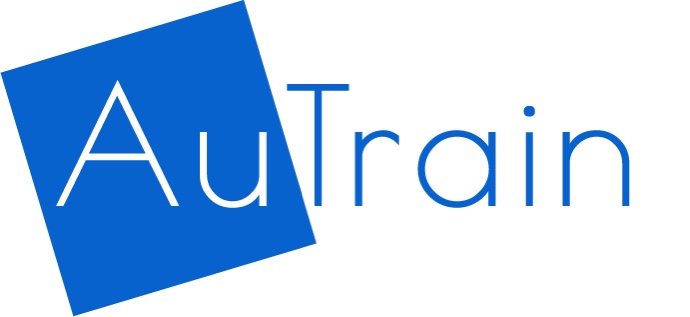 Grant Agreement: 2019-1-AT-KA202-051218
7.2. Presentazione del caso di studio sviluppato dai partecipanti in relazione diretta al loro specifico servizio
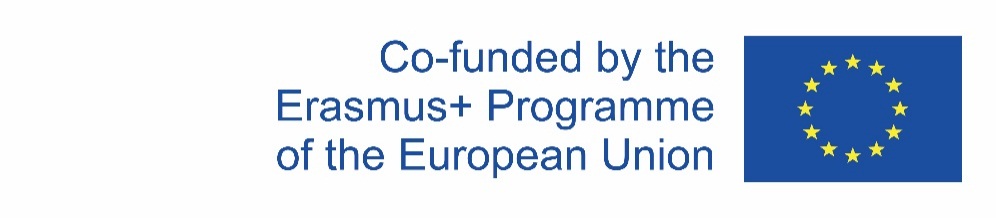 The European Commission support for the production of this publication does not constitute an endorsement of the contents which reflects the views only of the authors, and the Commission cannot be held responsible for any use which may be made of the information contained therein.
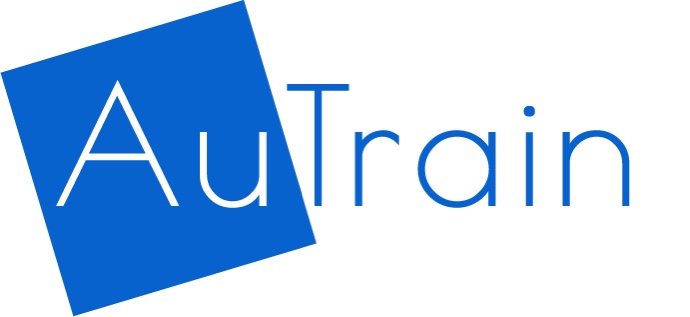 Grant Agreement: 2019-1-AT-KA202-051218
Nella seconda parte di questo modulo vengono presentati, discussi e riflessi i casi di studio scritti.
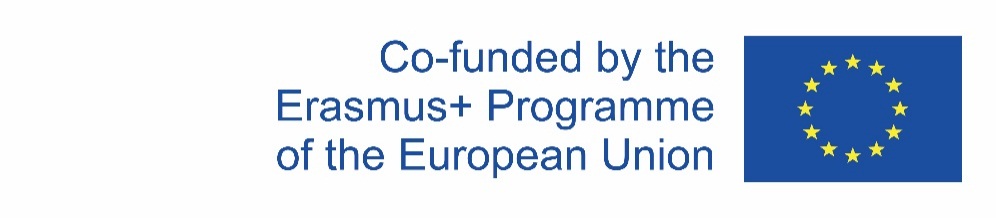 The European Commission support for the production of this publication does not constitute an endorsement of the contents which reflects the views only of the authors, and the Commission cannot be held responsible for any use which may be made of the information contained therein.
Presentazione dei casi di studio
Preparazione per l’ATTIVITÀ 6 “Vernissage”

Crea una presentazione del tuo caso di studio sotto forma di poster. Cerca di riassumere i contenuti principali in modo compatto e comprensibile. In particolare, menziona gli adattamenti per il tuo servizio specifico.
3 giugno 2021
Il supporto della Commissione Europea per la realizzazione della presente pubblicazione non rappresenta un'approvazione dei contenuti della stessa. I contenuti qui riportati riflettono esclusivamente il punto di vista degli autori e la Commissione declina ogni responsabilità sull’uso che potrà essere fatto delle informazioni ivi contenute.
23
FINE
Attività 6: “Vernissage”
Domande? Arrivederci e grazie 
3 giugno 2021
Il supporto della Commissione Europea per la realizzazione della presente pubblicazione non rappresenta un'approvazione dei contenuti della stessa. I contenuti qui riportati riflettono esclusivamente il punto di vista degli autori e la Commissione declina ogni responsabilità sull’uso che potrà essere fatto delle informazioni ivi contenute.
24
Presentazione dei casi di studio: “Vernissage” (Kohrs, 2016)
I poster di tutti i partecipanti vengono distribuiti nella sala (o presentati online). A questo punto i partecipanti hanno il tempo di guardare le presentazioni e annotarsi tutte le eventuali domande. 
Successivamente si pongo le eventuali domande, si discute su di esse e si trovano risposte tutti insieme. Se utile dal punto di vista dei tempi dell'unità e per i processi di ragionamento, è possibile annotare le domande direttamente accanto ai poster presentati.
3 giugno 2021
Il supporto della Commissione Europea per la realizzazione della presente pubblicazione non rappresenta un'approvazione dei contenuti della stessa. I contenuti qui riportati riflettono esclusivamente il punto di vista degli autori e la Commissione declina ogni responsabilità sull’uso che potrà essere fatto delle informazioni ivi contenute.
25
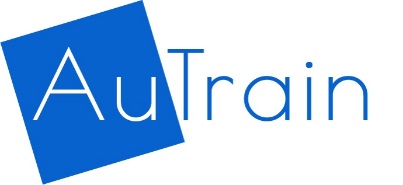 Accordo di sovvenzione: 2019-1-AT-KA202-051218
Domande?
Arrivederci e
grazie per aver partecipato 
26
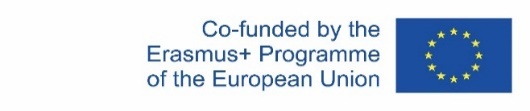 Il supporto della Commissione Europea per la realizzazione della presente pubblicazione non rappresenta un'approvazione dei contenuti della stessa. I contenuti qui riportati riflettono esclusivamente il punto di vista degli autori e la Commissione declina ogni responsabilità sull’uso che potrà essere fatto delle informazioni ivi contenute.
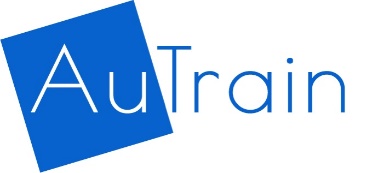 Grant Agreement: 2019-1-AT-KA202-051218
References
Gessler, M. (2012). Lerntransfer in der beruflichen Weiterbildung- 	empirische Prüfung eines integrierten Rahmenmodells mittels 	Strukturgleichungsmodellierung. Zeitschrift für Berufs- u. 	Wirtschaftspädagogik, 108. Band, Heft 3, 362-393. 
Kohrs, J. (2016). Vernissage. Wbv Methoden Kartothek. 	https://www.methoden-kartothek.de/info/
Quilling, K. (2015). “Das geht nicht”. Wb-web.de: Kompetenz für 	Erwachsenen- und Weiterbildner/innen. https://wb-web.de/
	material/methoden/das-geht-nicht.html
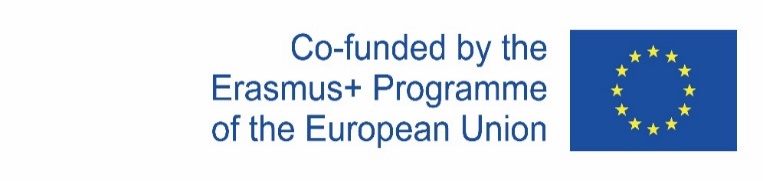 The European Commission support for the production of this publication does not constitute an endorsement of the contents which reflects the views only of the authors, and the Commission cannot be held responsible for any use which may be made of the information contained therein.